7.  transgenic animal(형질전환동물)의 생산

      TA : 자신의 유전물질에 새로운 유전자 도입→ 발현(형질전환)  

    •  전핵 내 미세주입법(microinjection): 재조합 유전자 등 
               micromanipulator를 이용하여 수정란의 전핵 내에 주입(super mouse)
    •  Retrovirus 매개법 :  retrovirus 증식  숙주세포의 염색체에 삽입
                virus의 독성 유전자 제거  재조합 유전자를 virus 유전자에 연결
                → 수정란에 감염 → 수정란의 염색체에 재조합 유전자 삽입
    •  ES세포(embryo stem cell) 이용법 : 전능성(blastocyst)
                → 만능세포(신경, 간, 심장근육, 혈액, 골수, 허파꽈리 세포 등)
                인류의 불치명 치료 : 파킨스 병, 뇌졸증, 간경화, 백혈병 등
    •  정자세포 이용법 : 외래 유전자  →  정자 내 삽입(혼합, 전기자극)   
                 →  형질전환동물 생산
⊙  연구사

1980      ◀ Transgenic animal produced by PN injection. Gordon, et., 1980
1982      ◀  Fusion gene used in transgenic animal. Brinster. et al., 1982
1984      ◀  First transgenic farm animals produced. Hammer. et al., 1985
1986      ◀  Expression of pharmaceutical in mammary gland, Gordon. et al., 1987
        ◀  First sheep bioreactor produced, Simons et al., 1988
        ◀  First goat, pig and bovine bioreactors produced, Ebert. et. al., 1991
                                                       :Wall et al., 1991 ; Krimpenfort. et al., 1991                           
1992
1994      ◀  Pre clinical bioreactor product testing begun
1996      ◀  Human clinical trials of bioreactor product begun
1998      ◀  First bioreactor produced by nuclear transfer, Schneike, et al.,1997
⊙  연구사(이종 이식용 유전자 적중 및 
                형질전환동물 개발 현황)

 •  사람 MHC와 DAF유전자 도입 형질전환 돼지 생산 (Cozzi, 1997)
 •  체세포를 이용한 최초의 복제돼지 생산 (PPL 사, 2000)
 •  GnT-ILL 유전자 도입 형질전환돼지 생산 (Miyazawa, 2001)
 •  α(1, 3)GaL-T와 Prion(prp)유전자 제거 면양 생산(Denning, 2001)
 •  α(1, 3)GaL-T 유전자 제거 형질전환 복제 돼지 생산(Prather, 2002)
 •  사람 MHC와 DAF유전자 도입 형질전환 돼지의 후대 생산
                                                                             (Zhou, 2002)
 •  사람 DAF 유전자를 sperm-mediated 방법으로 형질전환 돼지 생산     
                                                                       (Lavitrano, 2002)
국내 형질전환 복제연구 현황

   ㆍ 형질전환 복제돼지 개발(2002, 경상대) 

   ㆍ 형광유전자(GFP)도입 형질전환 복제돼지 개발(2002, 서울대)

   ㆍ GFP 도입 형질전환 복제한우 개발(2002, 축산연) 

   ㆍ GFP 도입 형질전환 복제돼지 개발(2003, 엠젬바이오)

   ㆍ 형질전환 체세포 복제 한우 개발(2003, 축산연, 검정중)

   ㆍ 형광단백질발현 형질전환 닭 개발(2004, 충남대)
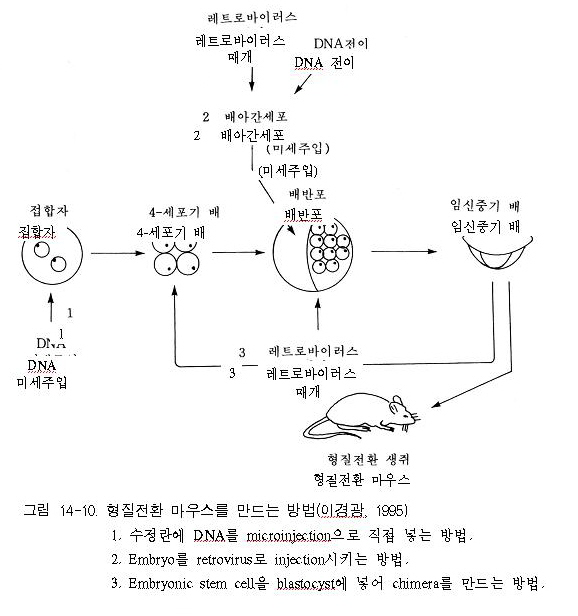 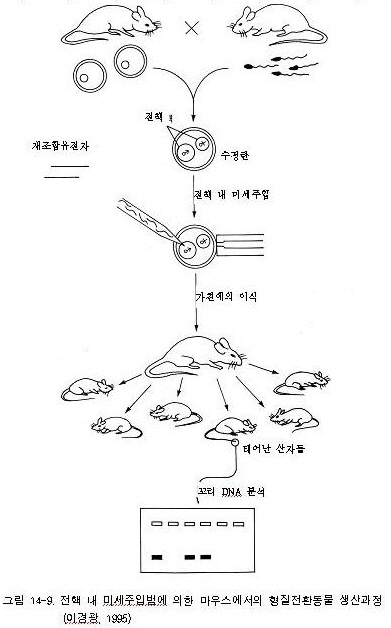 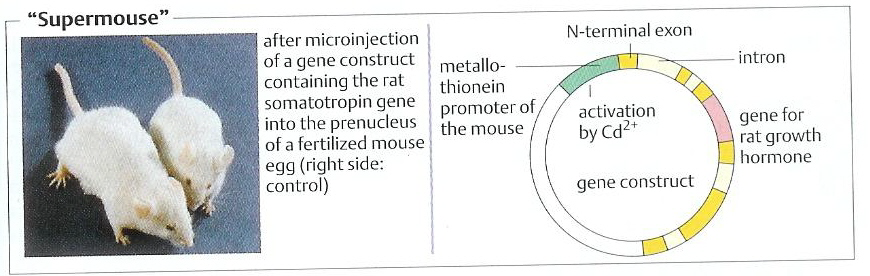 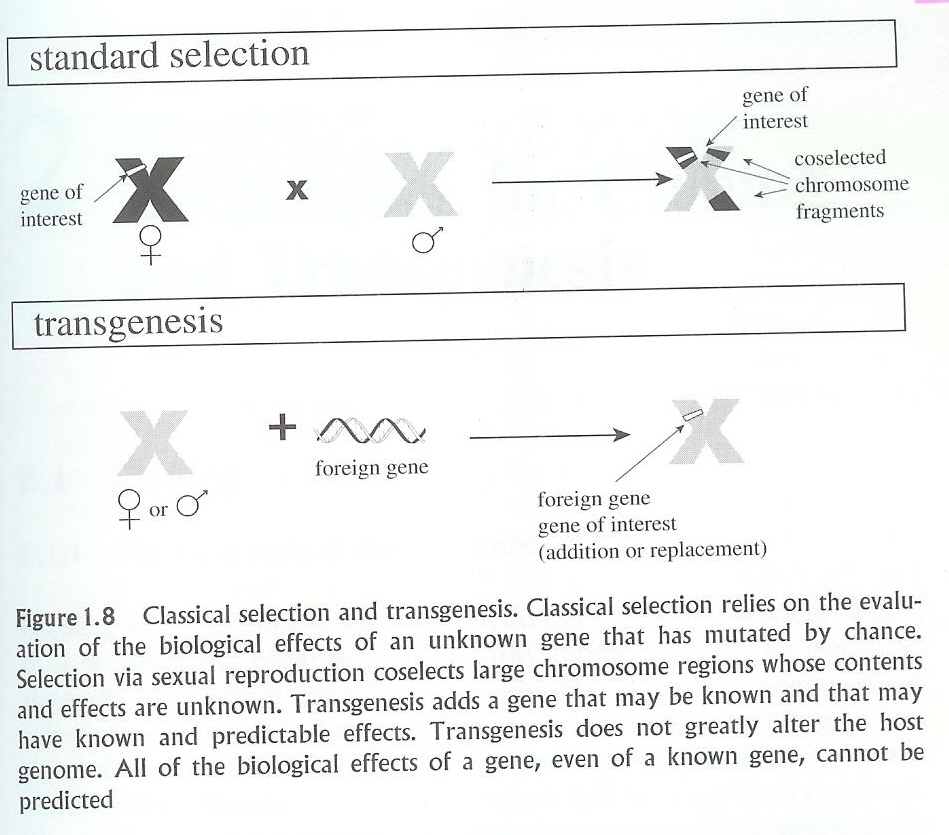 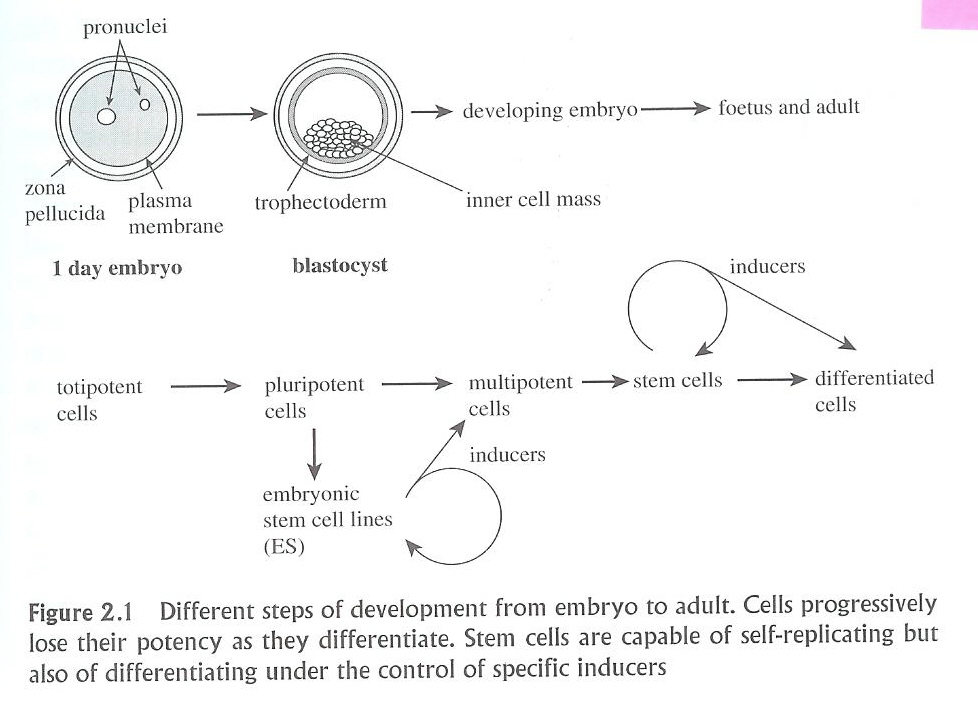 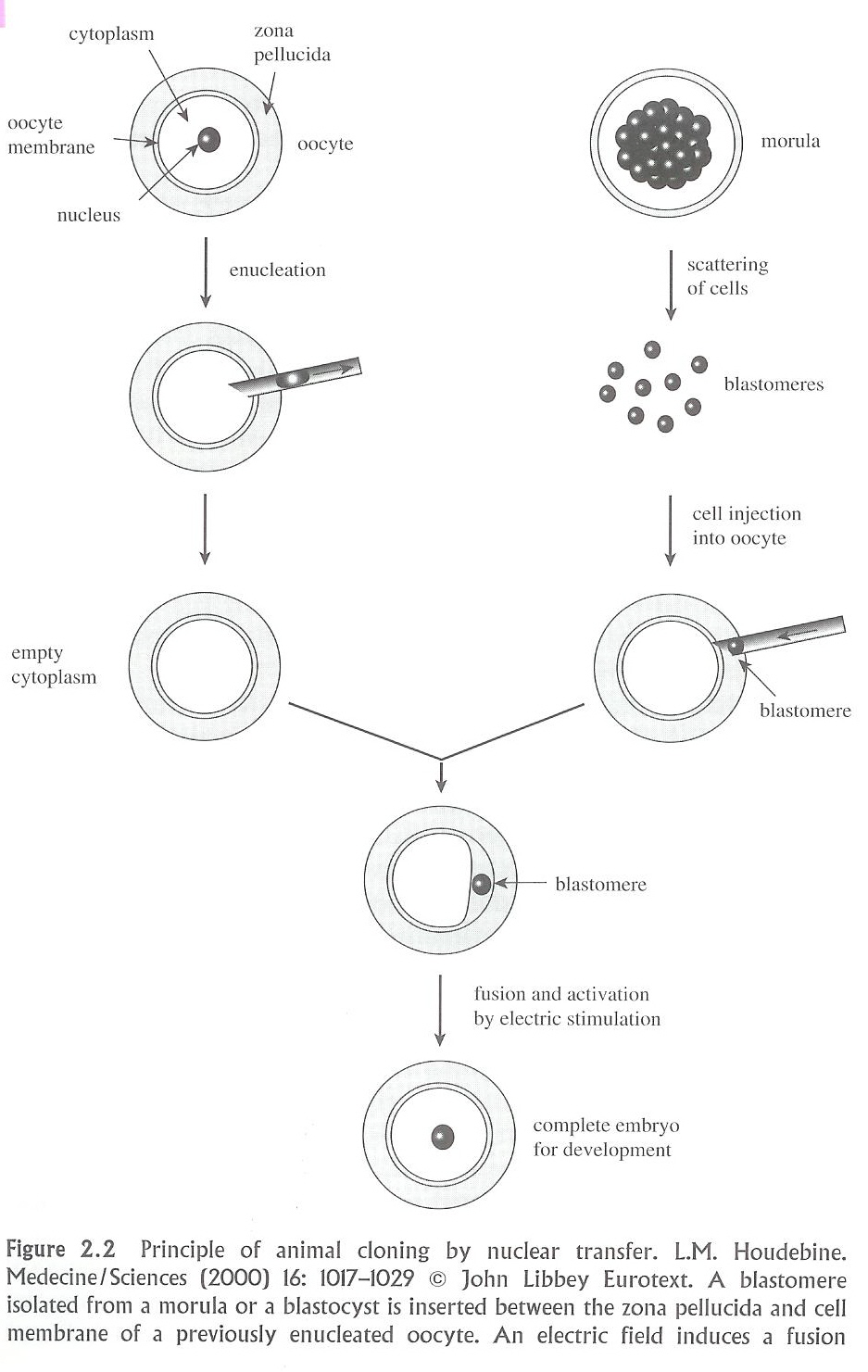 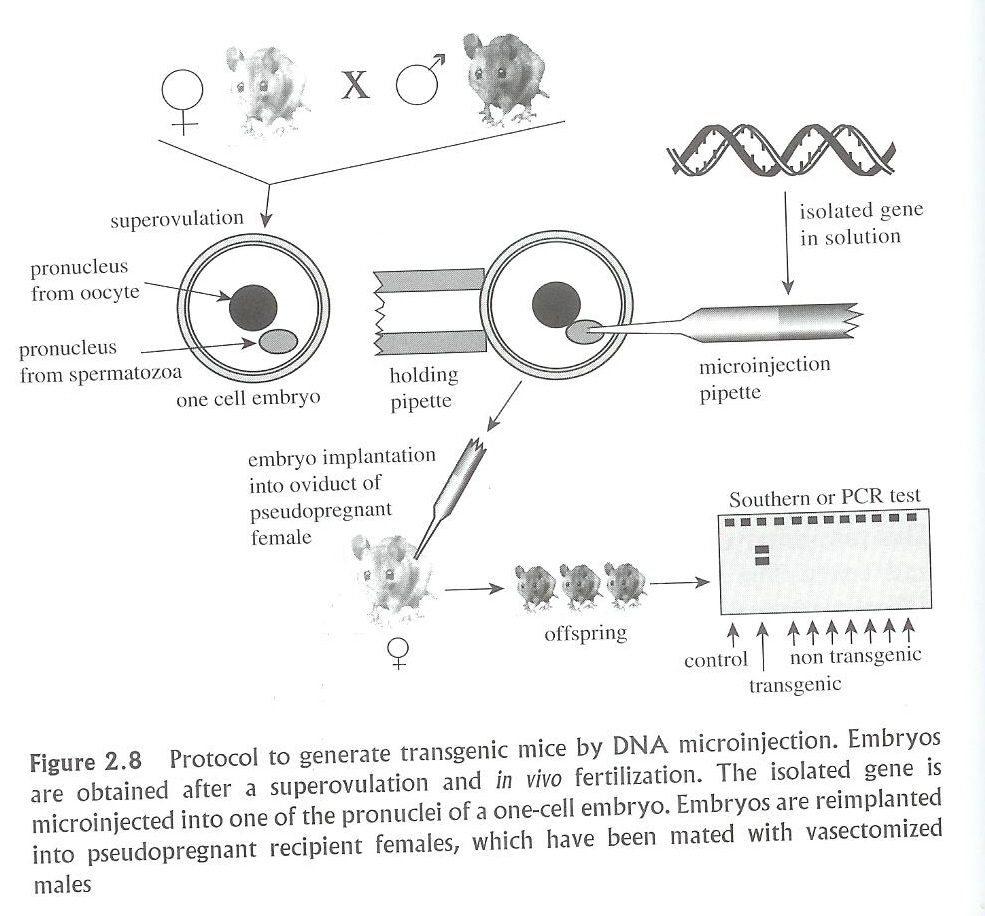 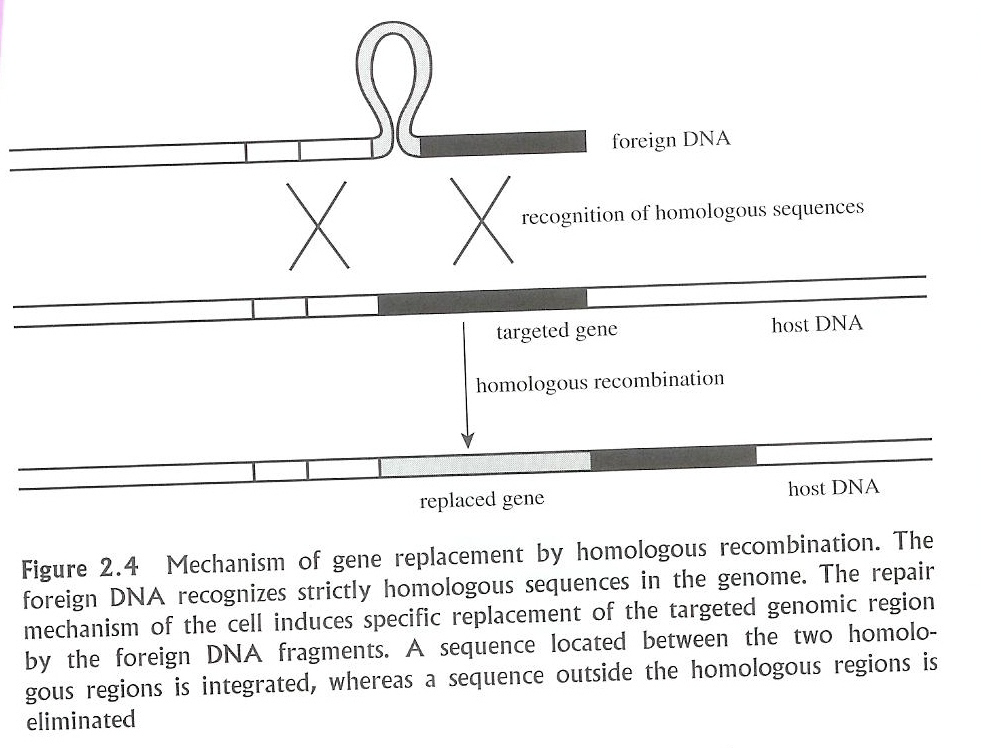 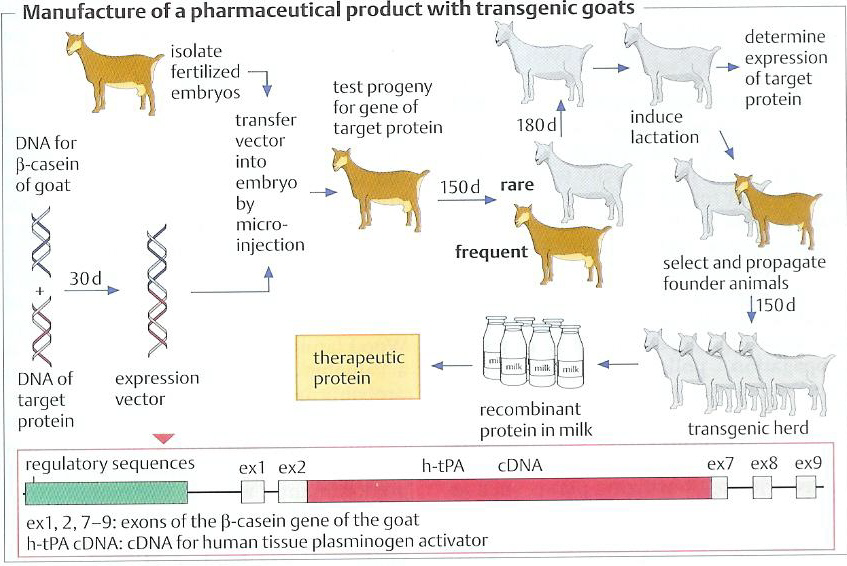 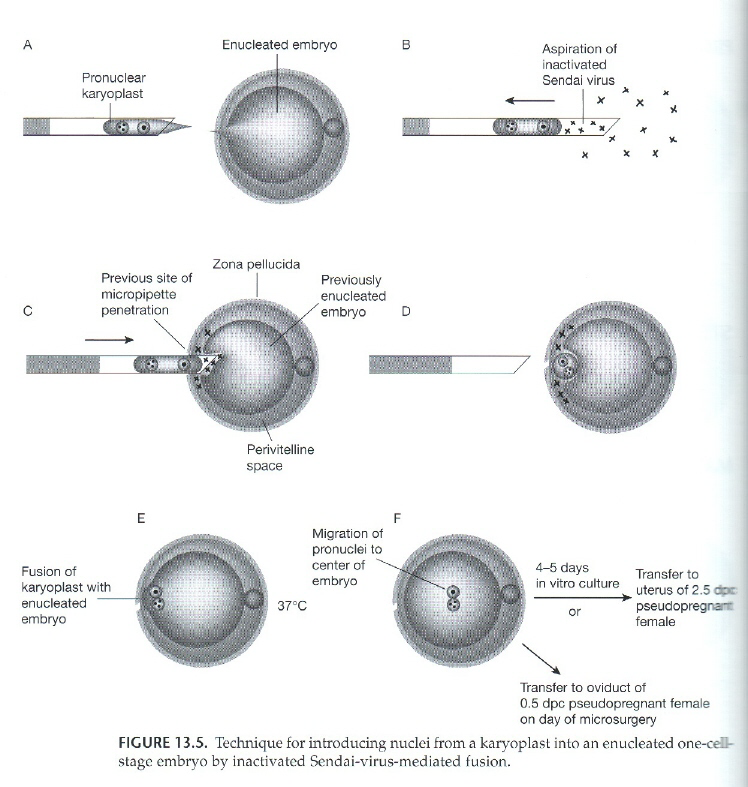 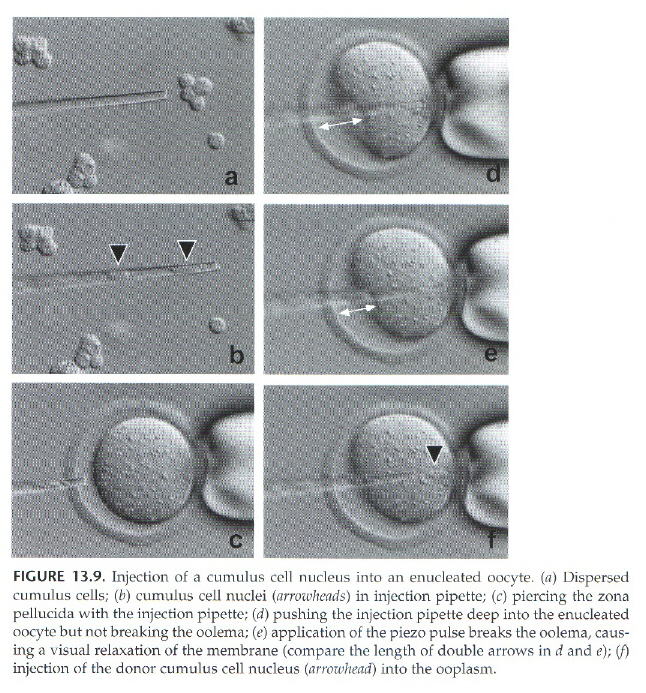 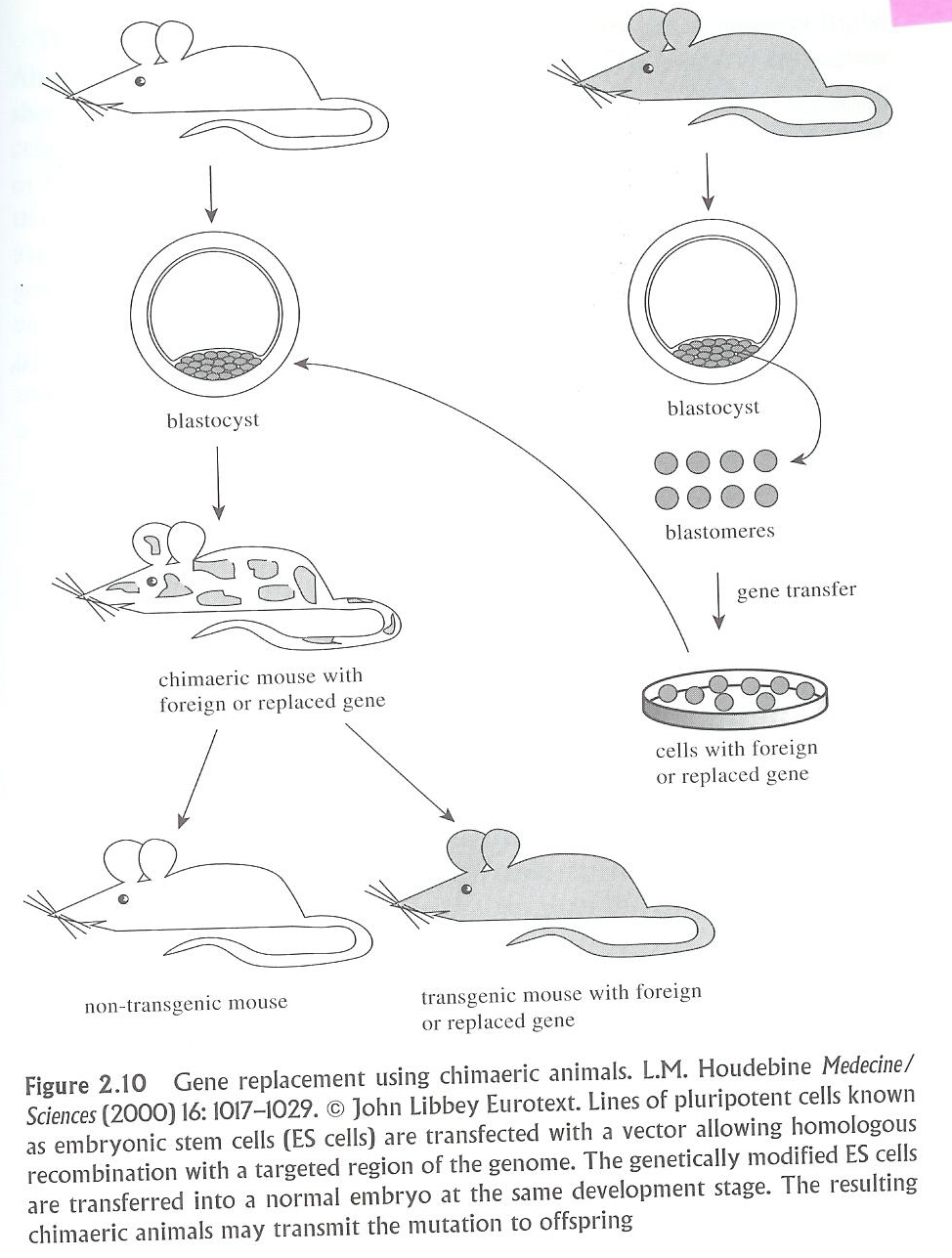 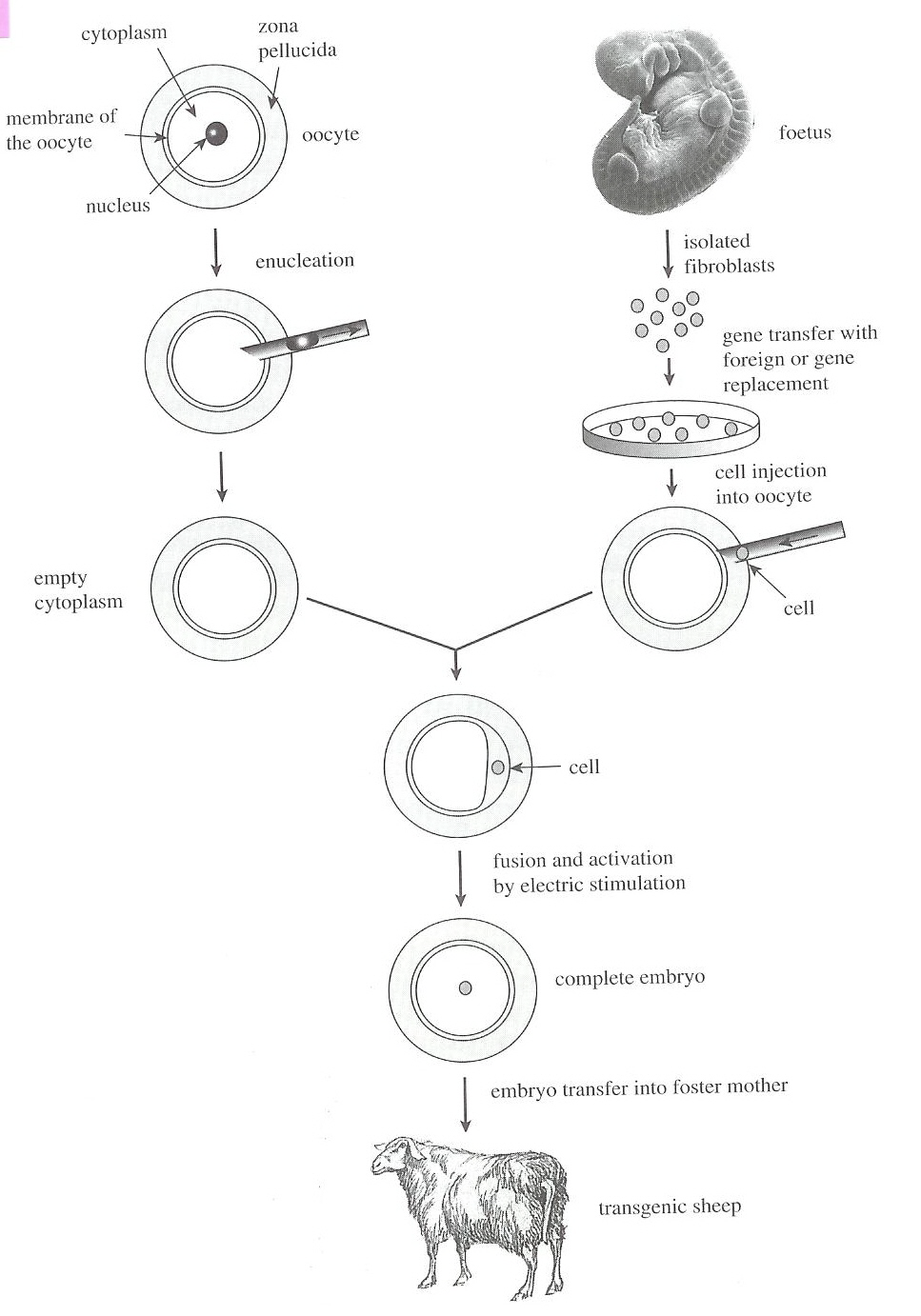 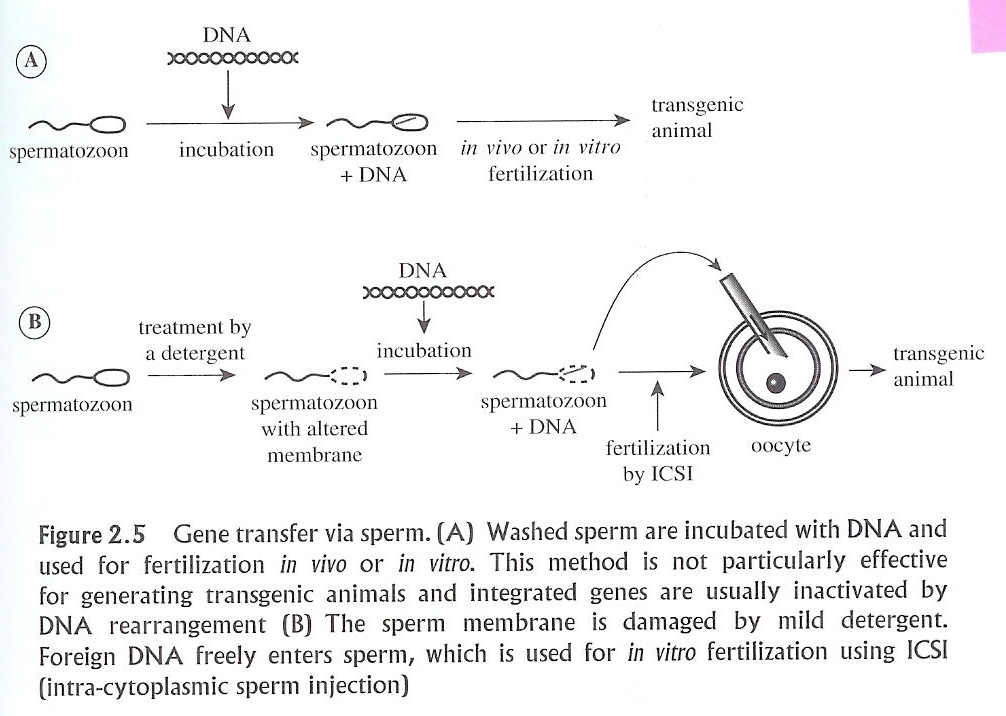 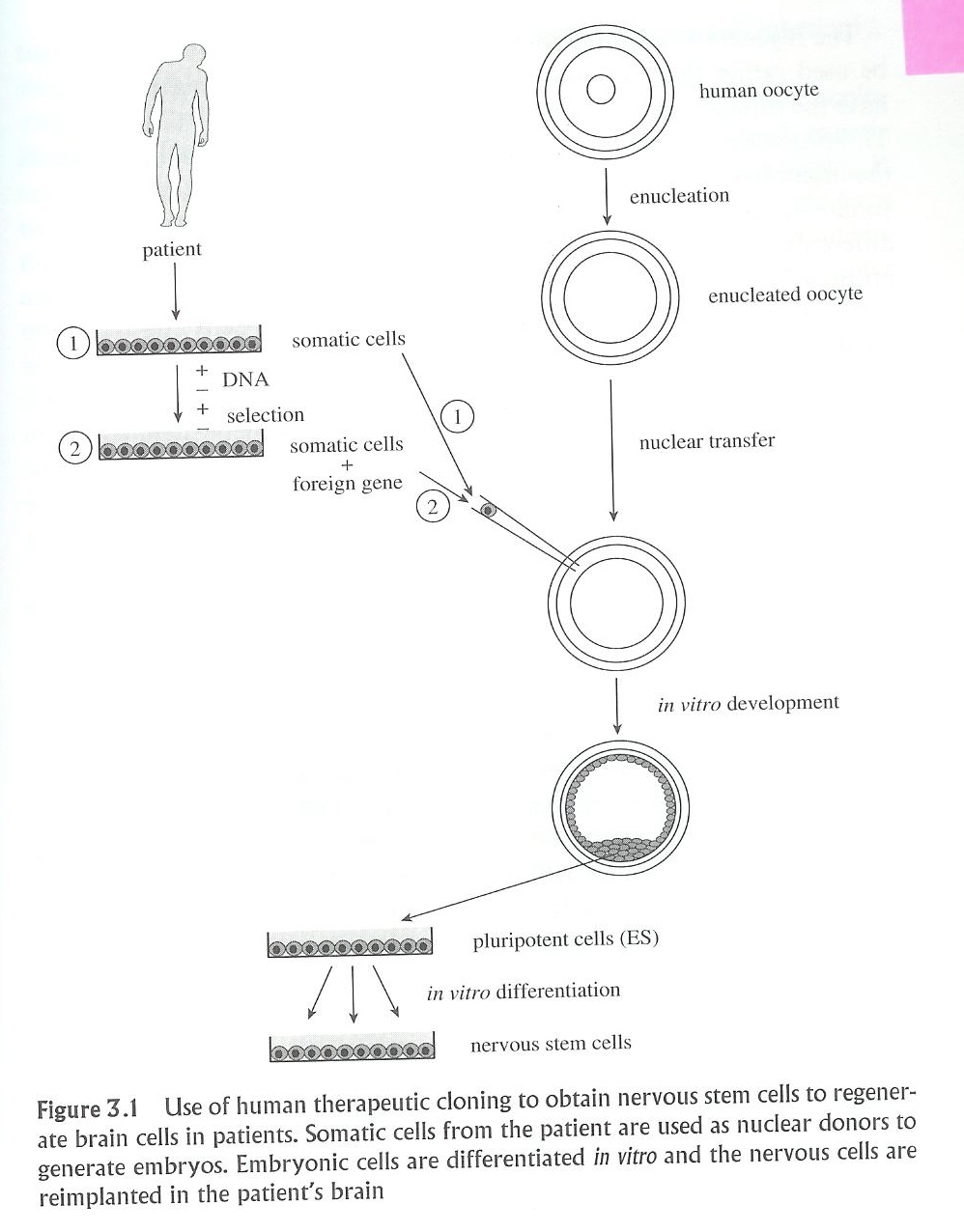 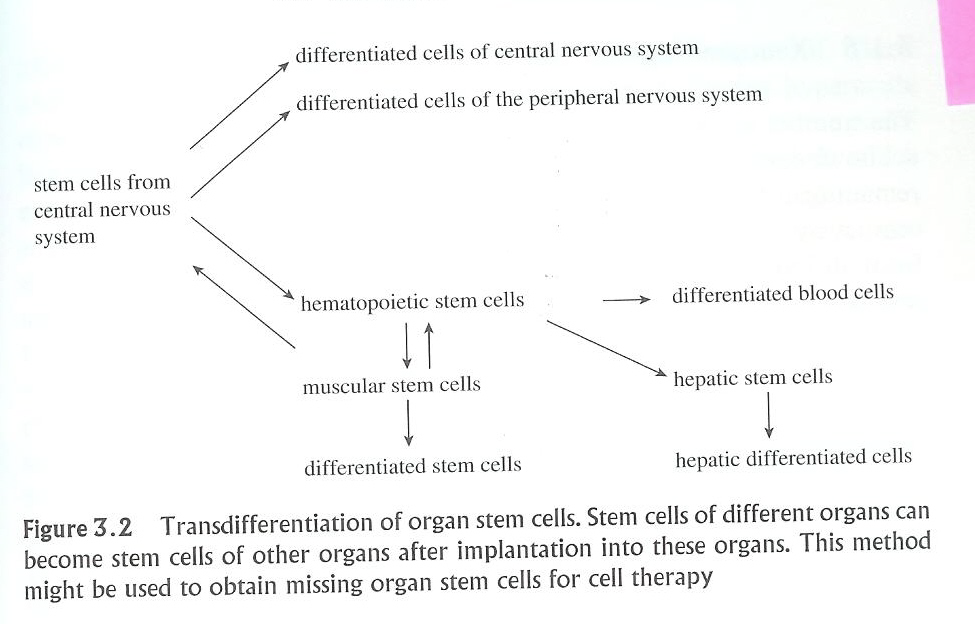 ※ 줄기세포(幹細胞, stem cell)
<생물학적 기능> 

․ 증식능력이 있다. 
․ 재생능력이 있다. 
․ 기능이 같은 딸 세포를 분화, 증식 →
                            대량생산 할 수 있다. 
․ 상처부위의 조직을 재생할 수 있다.
<줄기세포의 종류>
․ 성체 줄기세포 : 골수, 탯줄혈액, 지방 등 
․ 배아줄기세포 : 분할구
                       (blastomere, 만능세포) 
․ 체세포복제 배아줄기세포 : 분할구 
                       (blastomere, 만능세포)
<줄기세포의 이용>
․ 인류의 불치병 치료 : 뇌졸증, 간경화, 백혈병, 파킨스병 등
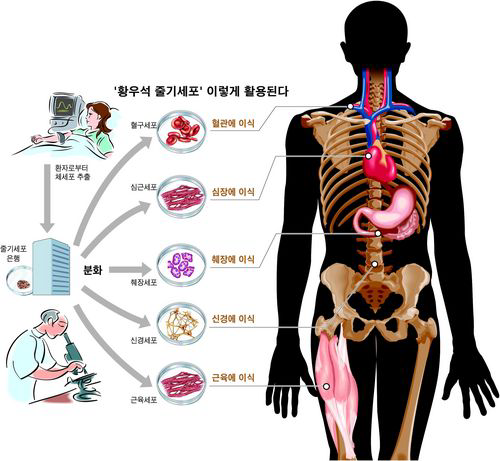 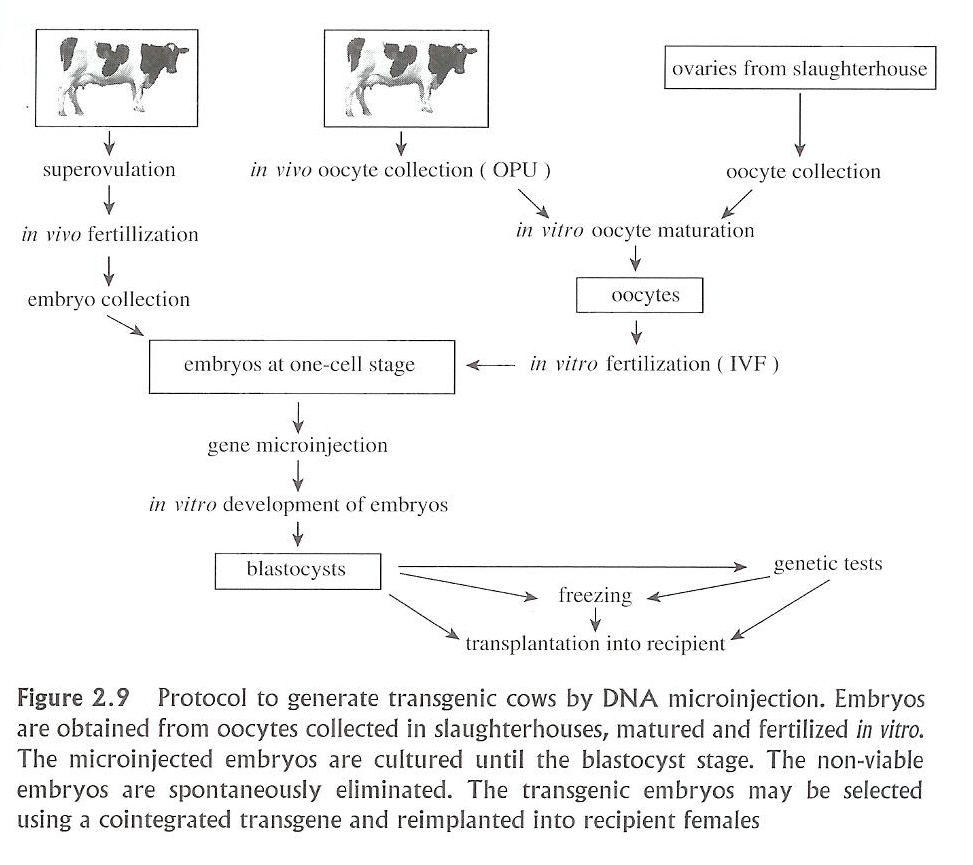 ⊙  형질전환동물의 이용

  •  성장촉진 :  super mouse, 돼지의 일당증체량 1.27kg
  •  생산물의 품질 향상 :  G.H → 체지방↓, 지육↑ 
                                                   → 사지허약, GMO
  •  산유능력의 향상 : 15%
  •  사료효율의 향상 : 섬유소분해효소 유전자 
                                        → 돼지 소화율 20%, GMO ↑
  •  내병성 강화 : 항병성 유전자 (돼지의 인프루엔자 저항성, 
                                                    유방염 저항성, 광우병 저항성 등)
•  바이오 신약의 개발 : 의료용 단백질
 •  고가의 생리활성 물질 → 동물세포에서 생산 : 생산비↑, 생산량↓ 
                                             → 생산원가↑
 •  animal bioreactor(생체반응로) → 
                                          제약 : 아미노산 생산(유즙, 오줌, 혈액, 계란)
                                          석유화학 : arcrylamide 생산
                                          식품 : paratinose 생산
※ 문제점
      발현의 정도 ↓
      순수한 분리정제 기술의 개발
      생리활성의 측정 → 비용↑
      GTC사 : 형질전환염소 → antitrombin
      농진청 : 사람의 빈혈치료제 → 산업화 추진
•  질환모델동물의 생산 : 인간의 질병 치료
    최초의 모델 동물 → 발암 mouse (harbard mouse)
    특허 → 수 백 종
    신약의 개발기간 → 단축, 안전성↑
    당뇨병   질환모델 돼지 생산(농진청)

•  바이오 장기 생산(Xenotransplantation) : 인공장기
    돼지 : 인간과 유전적, 생리적 유사성
             다산성, 무균적 관리 용이(SPF)

 * 문제점 : 인체면역거부반응의 억제, 형질전환 복제돼지 생산기술,
                    mini 돼지(인체와 비슷한), 무균돼지(SPF) 생산기술, 
                    장기이식을 위한 조직해부학적 특성 규명
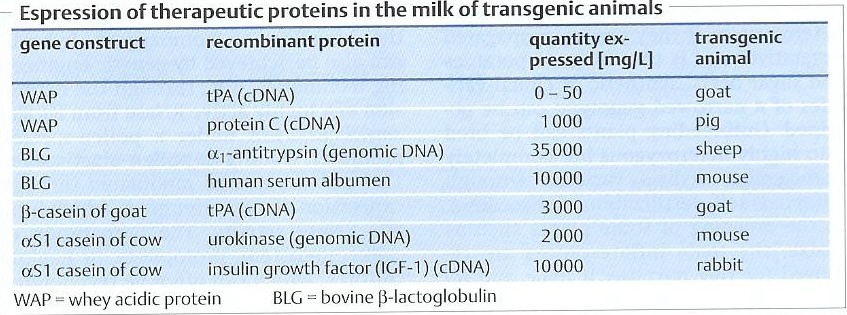 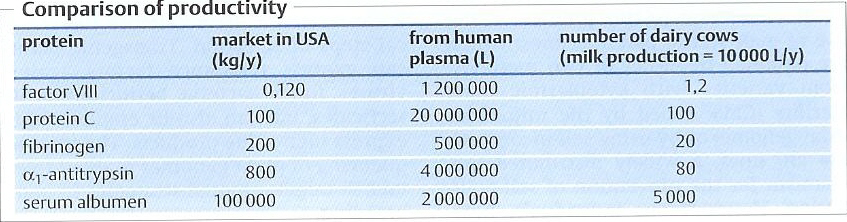 형질전환동물 생산 무균돼지 공급의 장애
형질전환동물 생산 생리학적 장애
형질전환동물 생산 면역학적 장애
형질전환 및 복제 동물 개발의 장애
8. 포유동물의 성비조절

 sex ratio (性比) : 원칙은  1 : 1, 50 : 50, 100 : 100, 1,000 : 1,000 이나 
                              일반적으로 ♀을 1, 50, 100, 1,000 으로 고정하고,  
                              ♂의 수로  표기
                제 1차 성비 : 교미시의 성비
                제 2차 성비 : 출생시의 성비 
                제 3차 성비 : 특정시기의 성비

 sex control (성비조절)
                인류 : 남아선호사상(양수검사,초음파검사,염색체검사)
                가축 : 생산성 (H-Y 항체,  PCR : DNA 증폭)
                         젖소 → ♀,       육우 → ♂
                         산란계 → ♀,    육계 → ♂
X Y 정자 분리 기술
    정자의 크기 : 암 <  수 (DNA가 3.8% 많다)
    세포분리기(flow cytometer) :  형광염색  →  ♂ 정자의 발색↑

  난자의 성 감별 기능
   성염색체 검사법
   암ㆍ수 수정란의 대사활성 차이에 의한 특정효소 역가 측정법
   웅성특이항원(H-Y항원)을 이용한 방법
   Y 염색체 특이 반복 DNA 서열 확인 : 
     -  PCR(Polymerase Chain Reaction) → 3~4시간, 전기영동장치
     -  LAMP(Loop-mediated Isothermal Amplification) → 1시간 이내, 진단 Kit
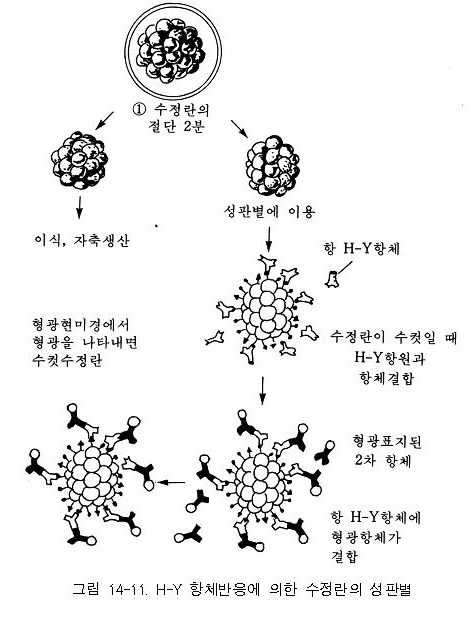 1970년대 이후 성비의 추이
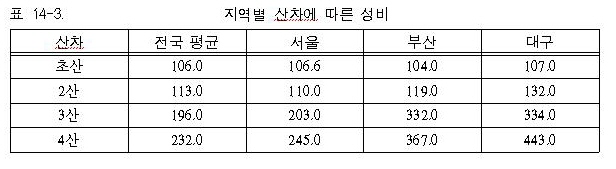 발생공학의 이용

  현재 : 초기 연구단계 → 21세기 : 생명공학(BT) 의 중추
  
   1)  인류의 불임치료 
          A.I. : 남성불임치료(sperm bank) → 10만 명 이상
          E.T. : 여성불임치료(ova bank) → 수만 명
          I.C.S.I. (intracytoplasmic sperm injection) : 체외수정X → 20~30%

   2)  인류의 불치병 치료 
         형질전환동물: 의약품 생산
         ES 세포 : 인공장기 생산
         Xenotransplantation (외부장기이식) : 돼지 → 人의 장기생산
3) 가축의 생산성 향상 : 복제동물, 형질전환 동물의 생산기술
                                  가축의 성장촉진, 육질의 개선, 우유의 성분변화, 
                                  생리활성물질의 생산(유즙), 
                                  내병성 증진(항병성 유전자, 항체유전자)
                               예) 우유 : 800원↓/kg → 생리활성물질 : 10만원↑/kg

4) 희귀야생동물의 보존 : 복제동물, 동결보존(정자, 난자, 수정란) 
                                   환경파괴, 인류의 남획, 근친번식, 먹이사슬의 붕괴 
                                   →  멸종위기의 야생동물→ 대량생산

5) 멸종동물의  복원 : 유전자 주입, 체세포 복제동물, 수정란이식
                                   예)  매머드(mammoth) : 10,000년 전 멸종
                                         빙하지대 → DNA 발견 → 체세포복제 수정란
                                         → 코끼리에 이식 → mammoth
발생공학이 인류에 미치는 영향

   진화 : 초기생명체(30억년 전)의 DNA → 돌연변이 → 고등동물 → 인류
   돌연변이 : 자연적 → 수십~수백만 분의 1 → 진화속도 ↓
                         인위적 → 발생공학 → 진화속도 ↑
   Mendel의 유전법칙(100년) → 유전공학 (10년) : 
                   유전자 지도의 완성, DNA의 인공합성, 형질전환동물의 생산
   생명공학 : 식량자원의 생산성 ↑→ 식량문제
                   인류의 불임치료 → 출생율↑
                   난치병 치료 → 평균수명↑, 노령화 사회
                   New species 작출 → 인류보다 능력이 우수한 종
                                                (최종소비자 : 인류 → NS)
   인류의 멸망 : 공룡의 멸망원인 X
                              핵, 자원고갈(식량, 석유 등), 전쟁, 
                              New species
연락처
송해범 교수(대구대학교 동물자원학과)
 H.P : 011-295-4437
 전화 : 053-850-6723
 팩스 : 053-850-6729
 E-mail: goatsong@daegu.ac.kr
감사합니다